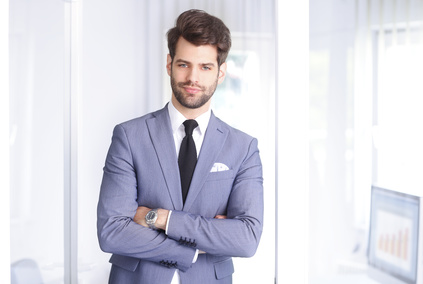 Alexandre DUMONT
Job title
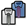 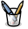 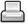